MATEMAATTISTEN AINEIDEN LUOKKA
Nurmon yläaste
Luodaan hyvää pohjaa ja laskurutiinia lukion opintoja varten.
Luokalle kootaan yhteen matemaattisista aineista kiinnostuneita oppilaita, jotta voidaan opiskella peruskoulun oppisisältöjä syvemmin kuin muilla luokilla.
Voiko hakea vain yhdelle erikoisluokalle?
Kuinka suuri osa luokan oppilaista on tyttöjä / poikia?
Tuleeko ylimääräisiä tunteja?
Onko arviointi tiukempaa?
Pitääkö olla nero?
Ei, hyvät arvosanat ja kiinnostus matikkaan ja luonnontieteisiin riittävät.
Ei, lukujärjestyksessä on sama määrä tunteja kuin muillakin.
Voit hakea myös meidän koulun liikuntaluokalle. Hakemuksessa kysytään hakujärjestys ja jos kriteerit täyttyvät ensisijaiseen vaihtoehtoon, pääset sille luokalle.
Ei, arviointiperusteet ja kokeet ovat samat kuin muillakin.
Usein kysyttyä
Valinnat ovat toistaiseksi aina menneet likimain tasan.
8.- ja 9.-luokalla matemaattiset aineet korvaavat yhden valinnaisaineen.
Kaksi valintaa jää kuitenkin vielä jäljelle!
Matematiikka
Keskiarvo
Kiinnostusta!
Jos kiinnostusta on, pääsykokeeseen kannattaa osallistua, vaikka joku muu ehto ei täyttyisikään.
Joulutodistuksessa arvosana
 9 tai 10.
Kaikkien aineiden keskiarvo yli 8,0.
PÄÄSYVAATIMUKSIA
Hyvä yhteishenki
Mikrobi-viljelmät
Reissut
Sädetikkujen teko
“Oppitunnit on rentoja”
“Kaikki haluaa opiskella”
“Tunneilla on hyvä työrauha”
CSI-rikoslabratyö
Olkiluoto
Jyväskylän yliopisto
Vaasan LuMa-keskus
OPPILAIDEN MIELESTÄ MUKAVAA ON OLLUT mm.
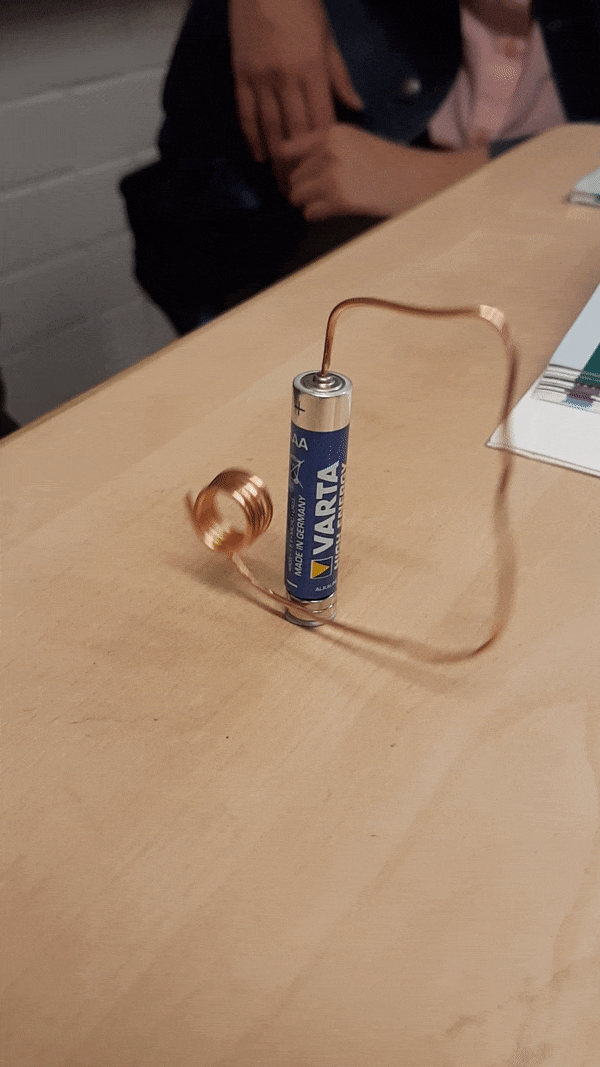 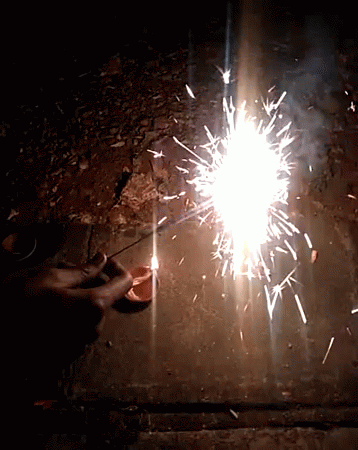 GALLER
01
02
03
04
KUINKA HAETAAN
Osallistu pääsykokeeseen
Odota tuloksia
Lähetä hakemus
Tieto luokkaan valituista tulee maalis-huhtikuussa.
Sitovat hakemukset lähetetään koulun nettisivuilla olevasta linkistä 13.1. mennessä.
Keskiviikkona 29.1. on pääsykoe, jos hakijoita on enemmän kuin luokallinen.
Koskee vain Nurmon koulualueen ulkopuolelta hakevia.
Tervetuloa!
sanna.sandberg@seinajoki.fi